আজকের ক্লাসের সবাইকে ফুটন্ত লাল গোলাপ এর শুভেচ্ছা।
পরিচিতি
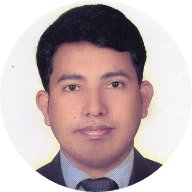 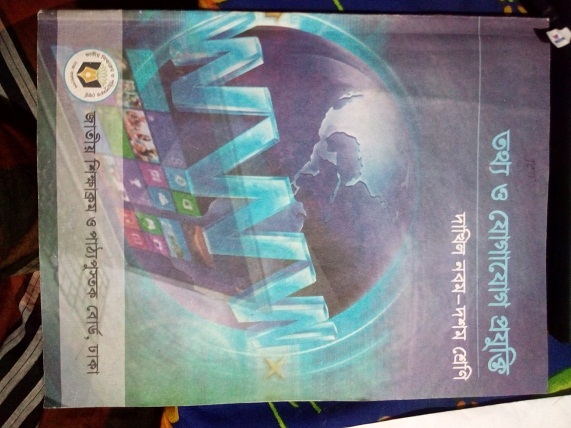 বিষয়ঃ তথ্য ও যোগাযোগ প্রযুক্তি
শ্রেণিঃ 9ম
অধ্যায় : চতুর্থ
পাঠ শিরোনামঃ মাইক্রোসফট           
       পাওয়ার পয়েন্ট  
সময় : ৫০ মিনিট
মোঃ ময়নাল হোসেন 
সহকারী শিক্ষক (আইসিটি) 
ইলিয়টগঞ্জ রা,বি উচ্চ বিদ্যালয় 
দাউদকান্দি, কুমিল্লা
এসো নিচে আমরা কিছু ছবি দেখি
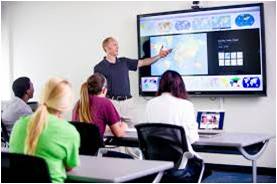 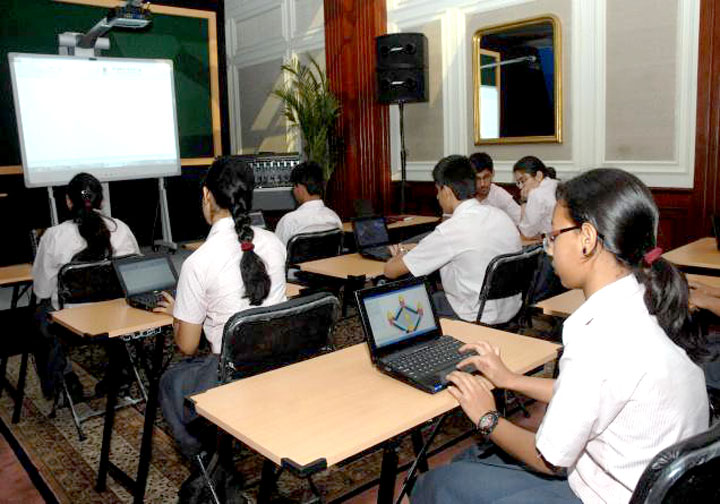 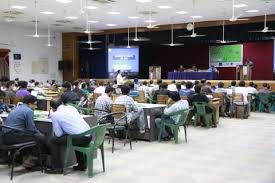 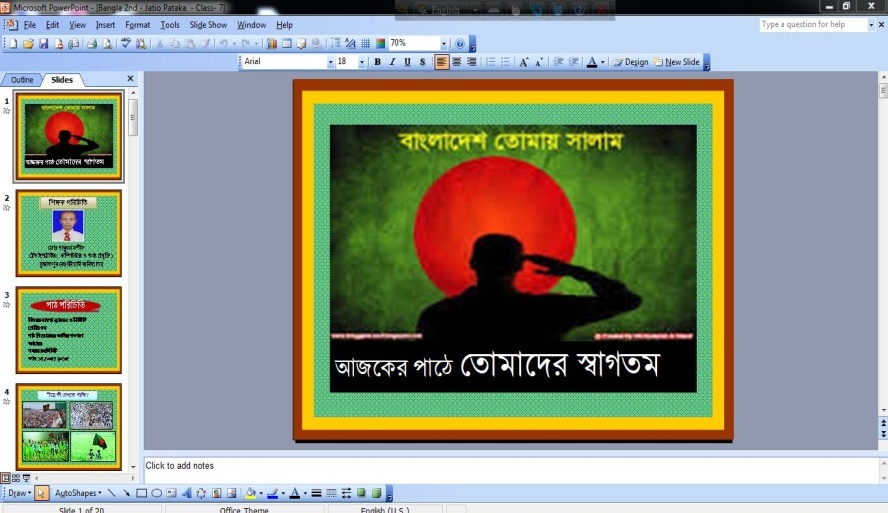 উপরের ছবিগুলোর মাধ্যমে কি বুঝতে পারছ
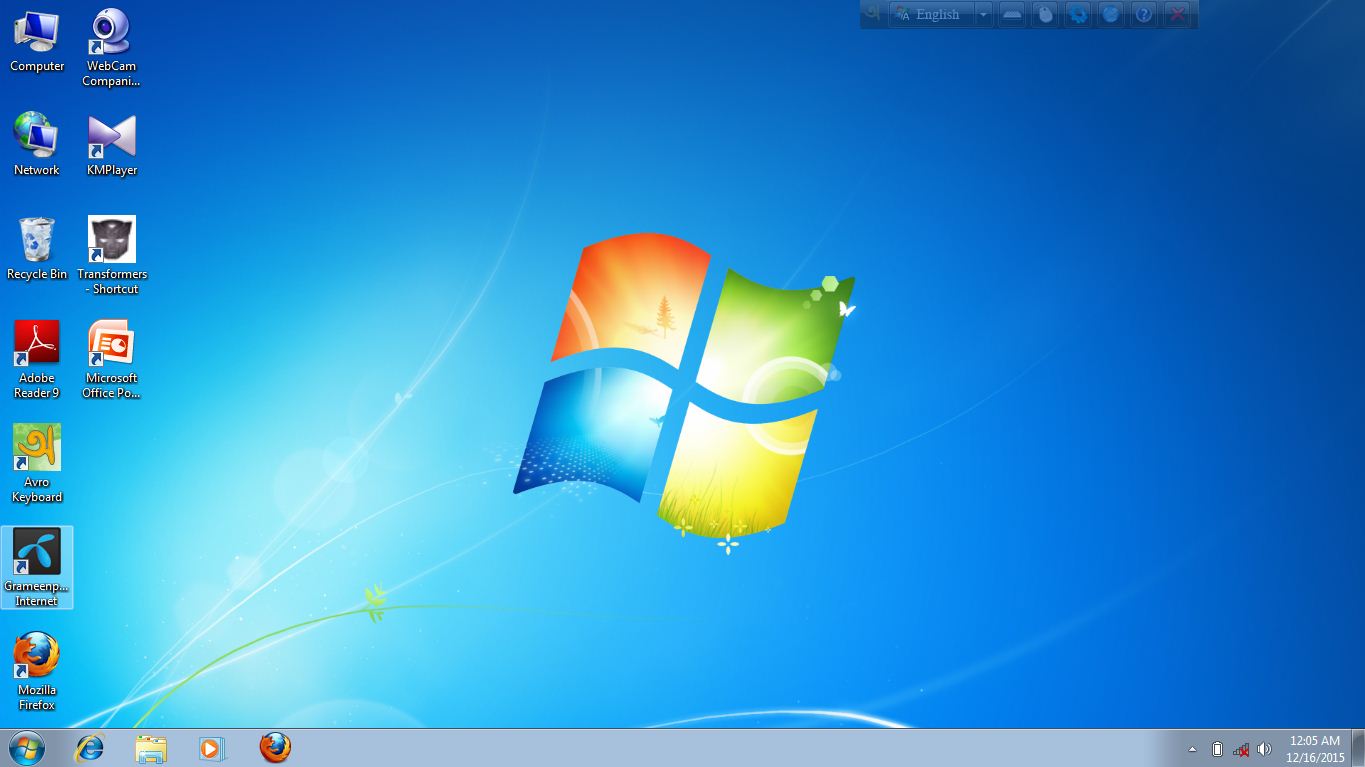 আজকের পাঠ
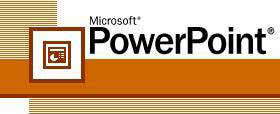 মাইক্রোসফট পাওয়ার পয়েন্ট
শিখনফল
এই পাঠ শেষে শিক্ষার্থীরা----
পাওয়ারপয়েন্ট কি বলতে পারবে ।
পাওয়ারপয়েন্ট স্ক্রিন ও টুল পরিচিতি বর্ণনা করতে পারবে ।
স্লাইড তৈরি ও স্লাইড প্রদর্শন  করতে পারবে ।
পাওয়ারপয়েন্টের মাধ্যমে কি কি কাজ করা যায় বলতে পারবে ।
Microsoft Power Point কি ?
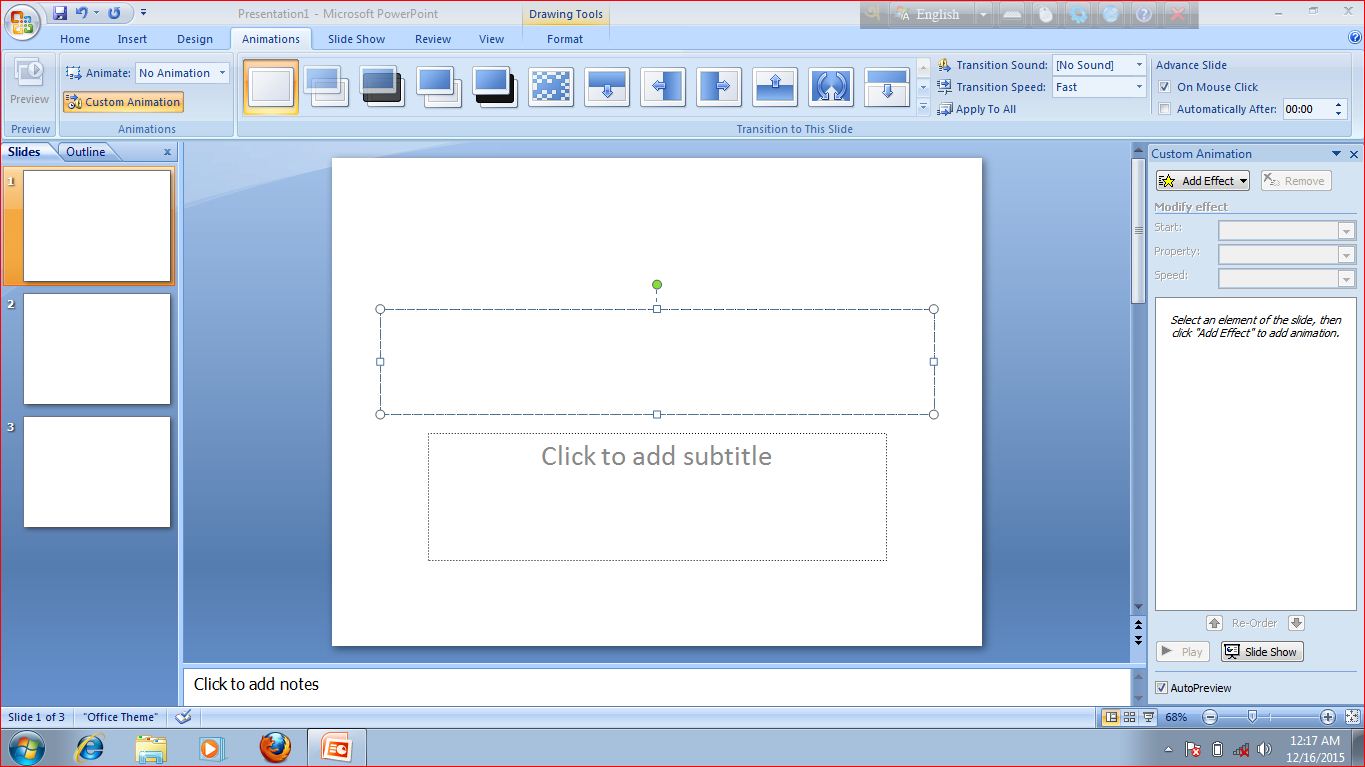 Microsoft Power point একটি জনপ্রিয় গ্রাফিক্স প্যাকেজ প্রোগ্রাম ।
লেখা , ছবি , অডিও , ভিডিও এবং গ্রাফিক্সের সমন্বিত পদ্ধতি হল Power point ।
মাইক্রোসফট পাওয়ার পয়েন্ট খোলার নিয়ম
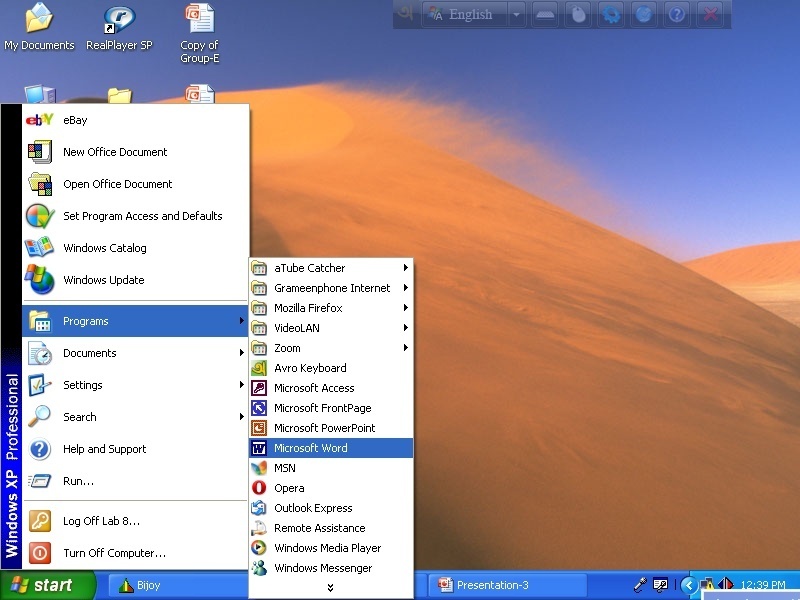 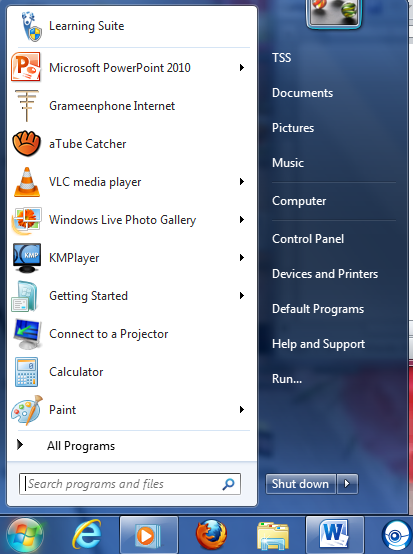 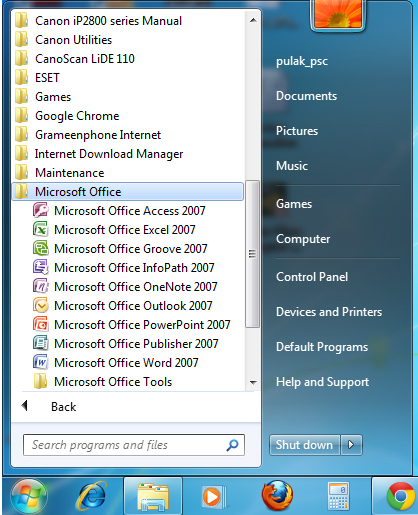 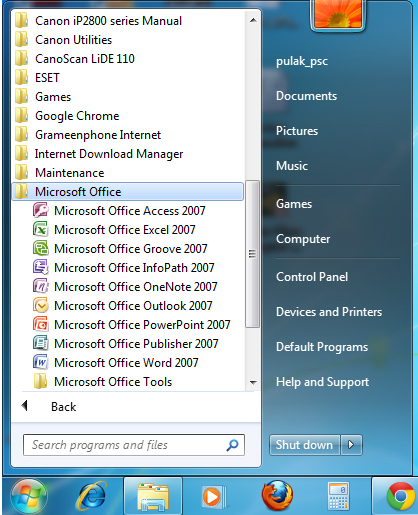 All Programs Click
Microsoft 
Office Click
Microsoft 
Power Point Click
Start Click
পাওয়ার পয়েন্ট স্কিন পরিচিতি
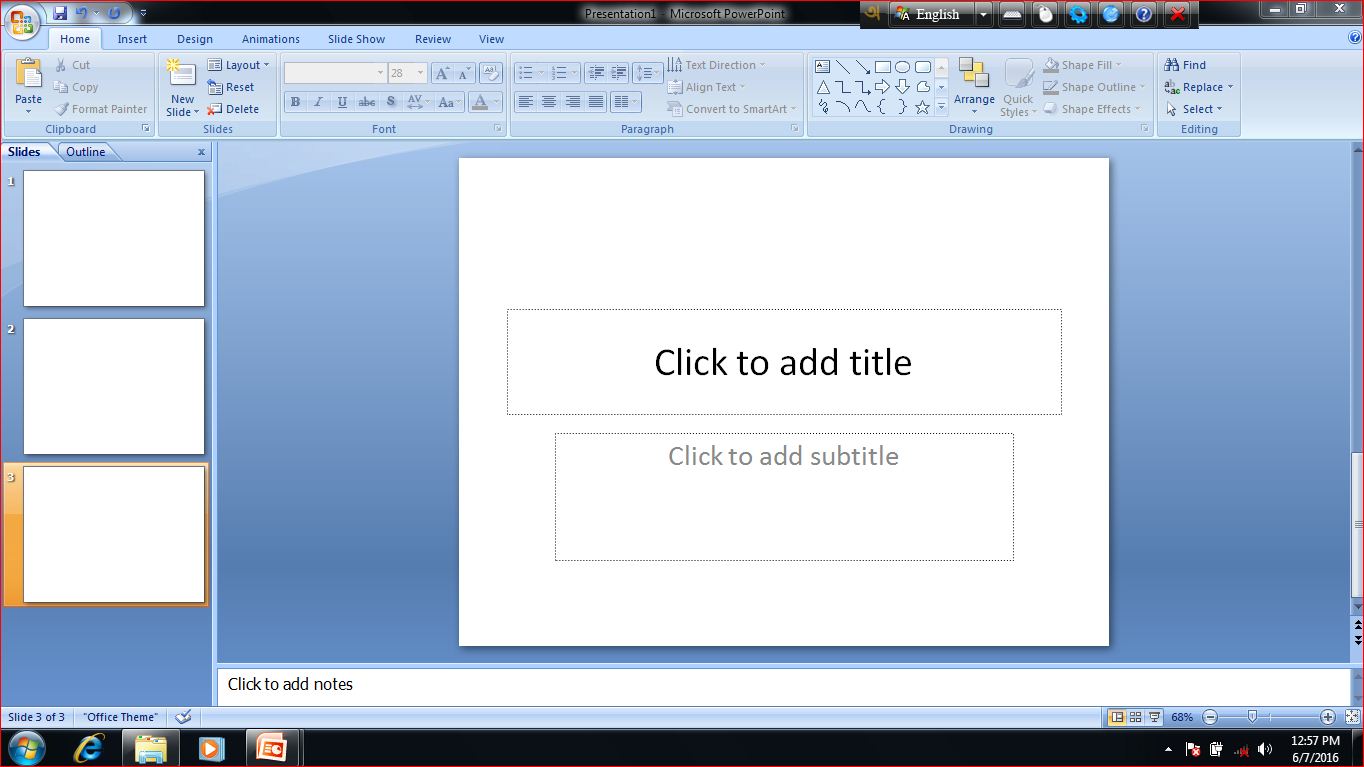 মেনু বার
টাইটেল বার
টুলবার
স্লাইড
ভিউ আইকন
স্লাইড প্যান
স্লাইড ট্যাব
ইনেক্টিভ উইন্ডো
নোটস প্যান
Power Point দ্বারা কি কাজ করা যায় ?
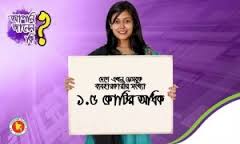 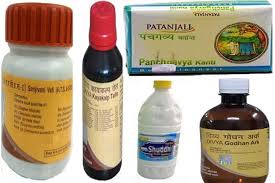 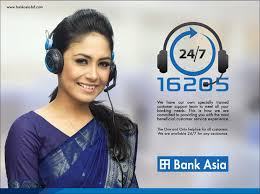 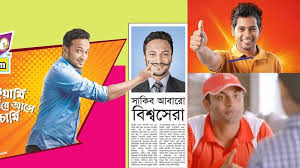 Microsoft Power point একটি জনপ্রিয় গ্রাফিক্স প্যাকেজ প্রোগ্রাম । এর সাহায্যে বিজ্ঞাপন, তথ্য উপস্থাপন, ব্রিফিংপ্রদান, এ্যানিমেশন ও গান রেকর্ড করা যায় ।
একক কাজ
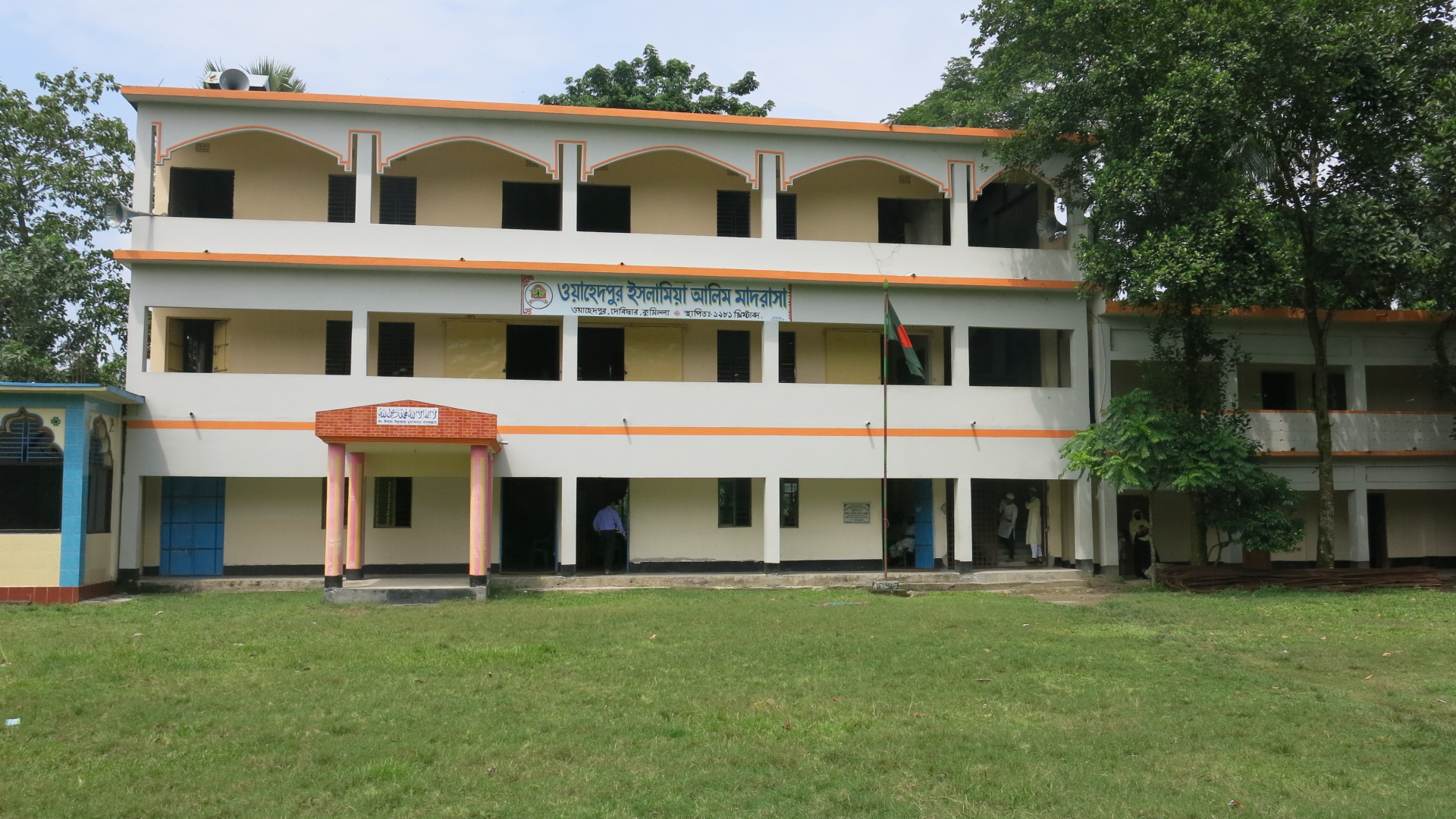 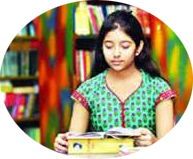 পাওয়ার পয়েন্ট কি ?
পাওয়ার পয়েন্ট দ্বারা কি কাজ করা যায় ?
Presentation  কি ?
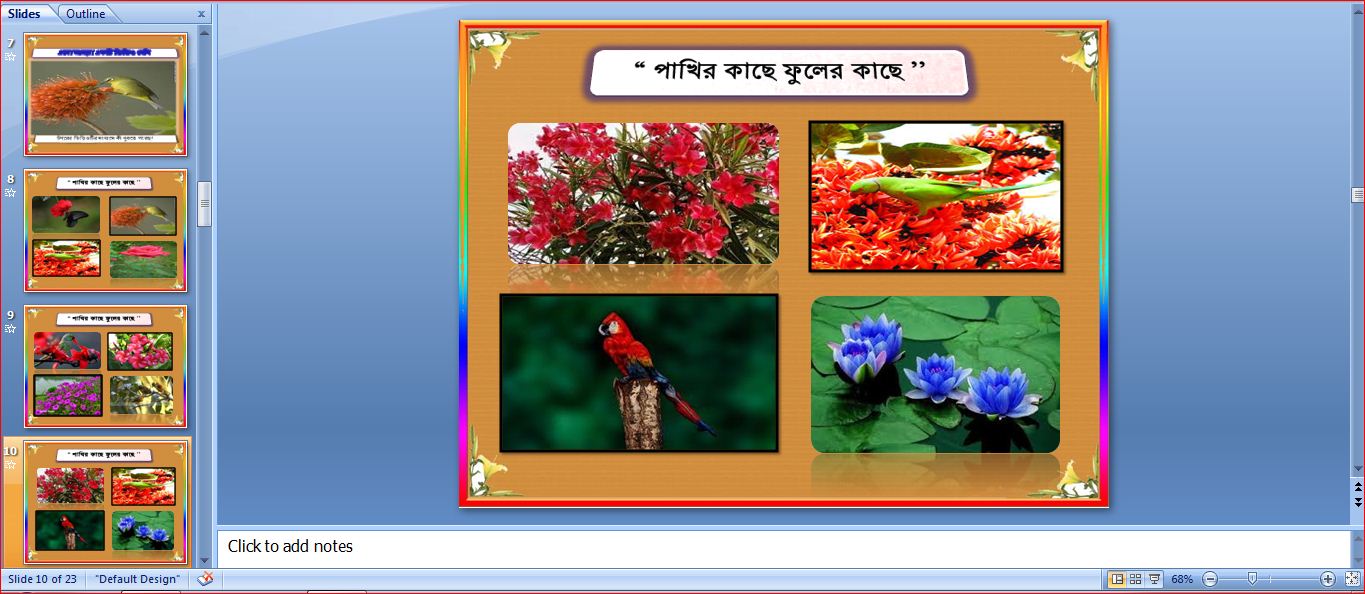 কোন বিষয় সম্বন্ধে বিভিন্ন তথ্যকে উপস্থাপন করার পদ্ধতিকে Presentation বলে। প্রেজেন্টেশন কথার অর্থ হল উপস্থাপন করা।
Presentation / স্লাইড কি ?
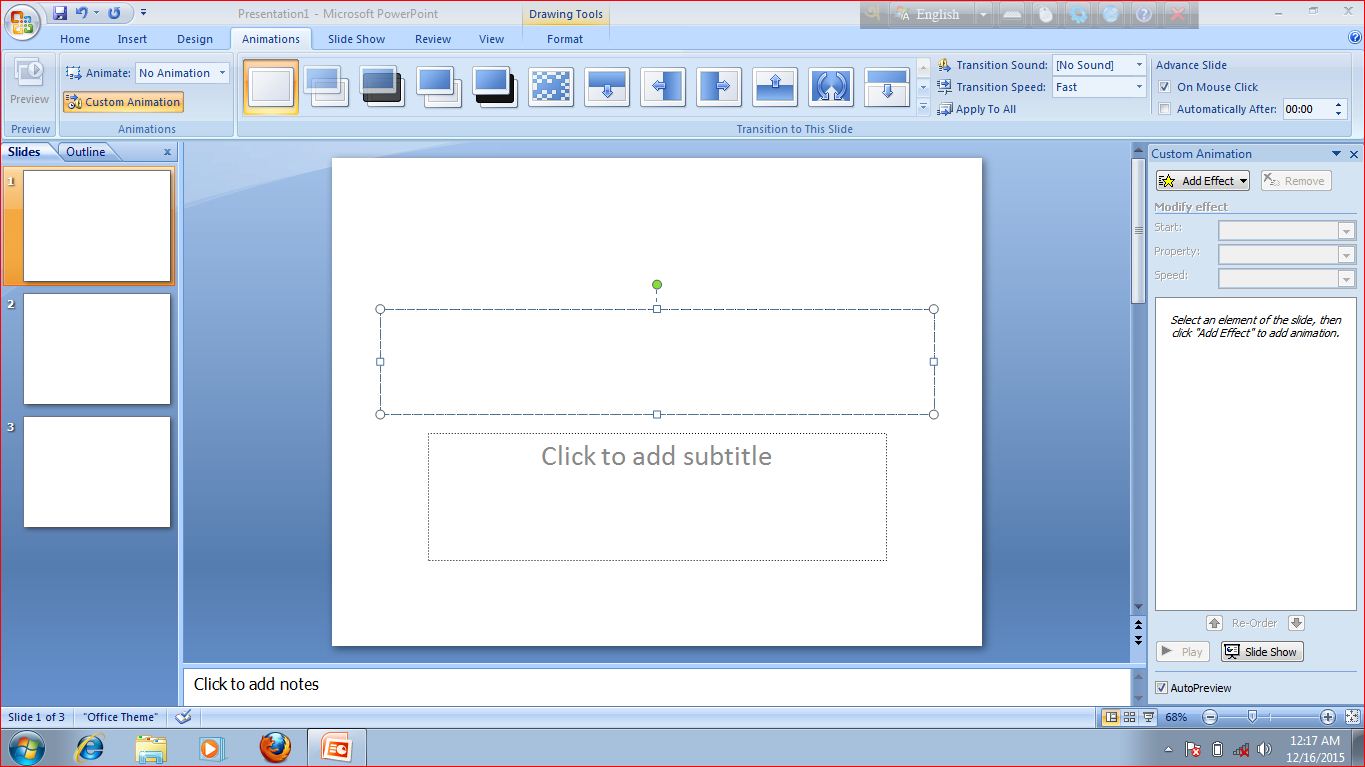 পাওয়ার পয়েন্ট স্লাইড
প্রেজেন্টেশনের এক একটি অংশ হল স্লাইড।
প্রেজেন্টেশনে স্লাইড প্রর্দশন
কীবোর্ডের  F5 অথবা side show  অথবা 
         স্ট্যাটাস বার থেকে slide show আইকনে ক্লিক করলে
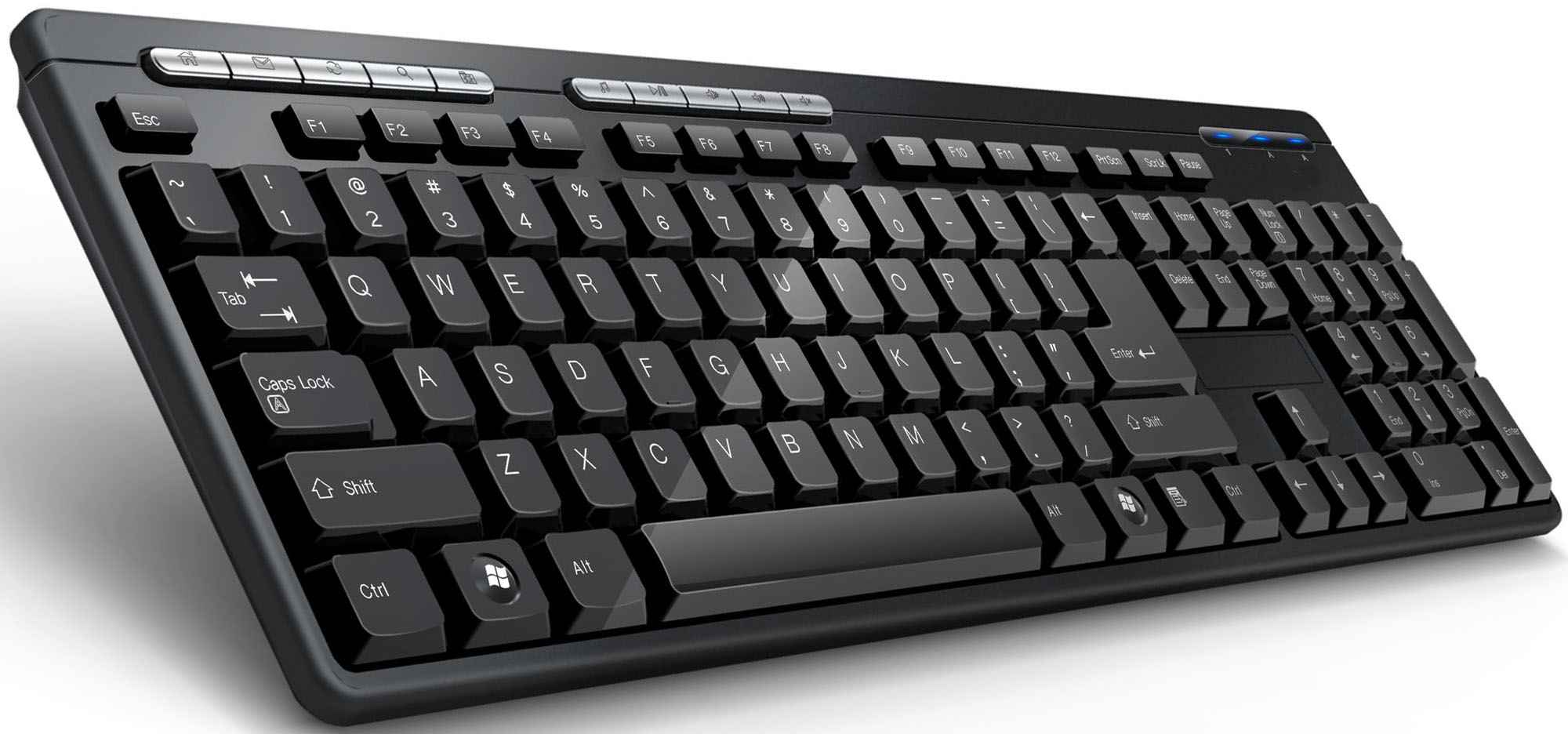 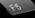 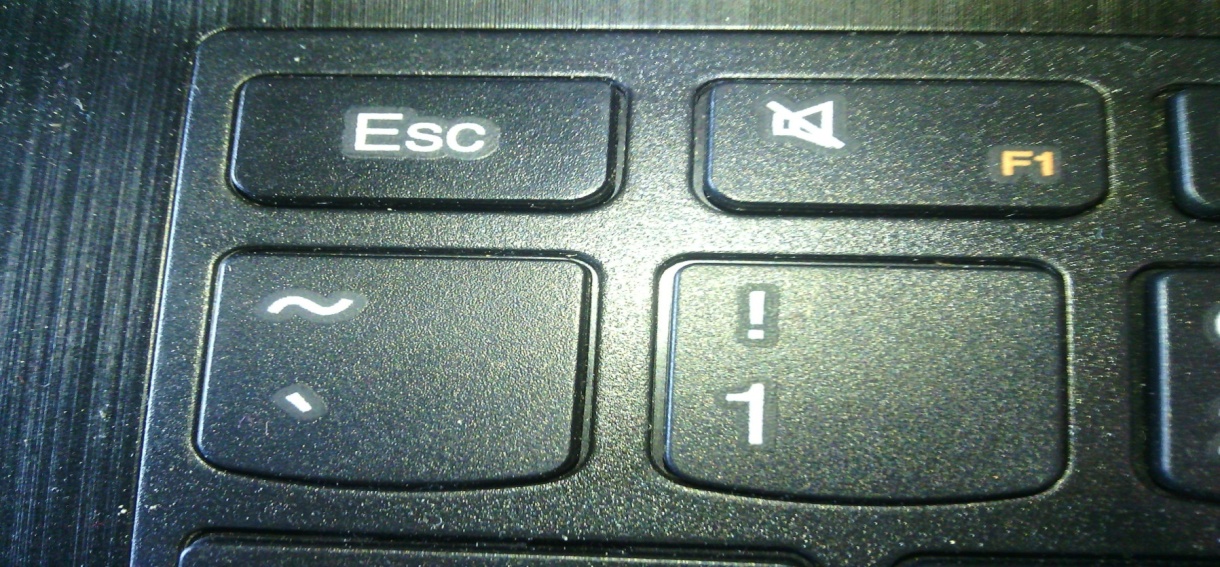 স্লাইট শো উইন্ডো থেকে সম্পাদস উইন্ডোতে ফিরার জন্য কী-বোর্ডের Esc কী চাপতে হয়
পাওয়ার পয়েন্ট প্রেজেন্টেশন / স্লাইড সেভ করা
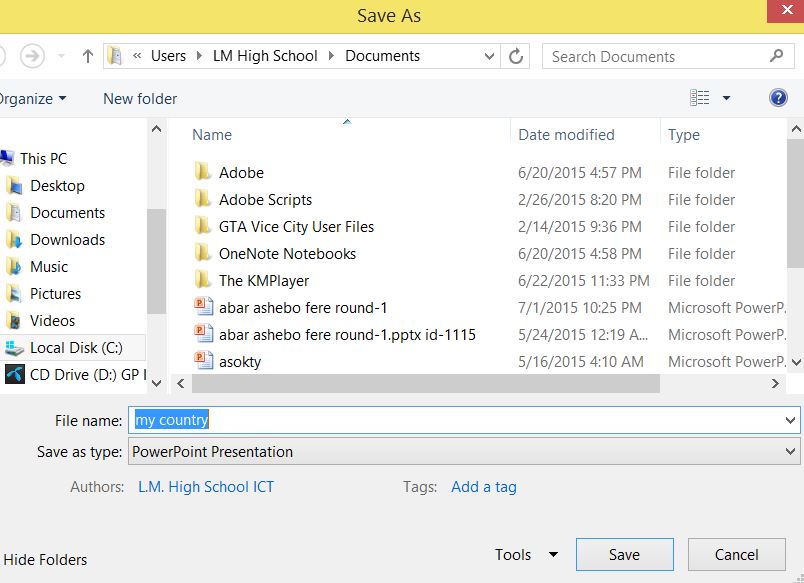 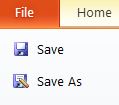 File>Save as > File Name লিখে >Save
  ক্লিক করলে ফাইলটি সেভ হয়ে যাবে।
জোড়ায় কাজ
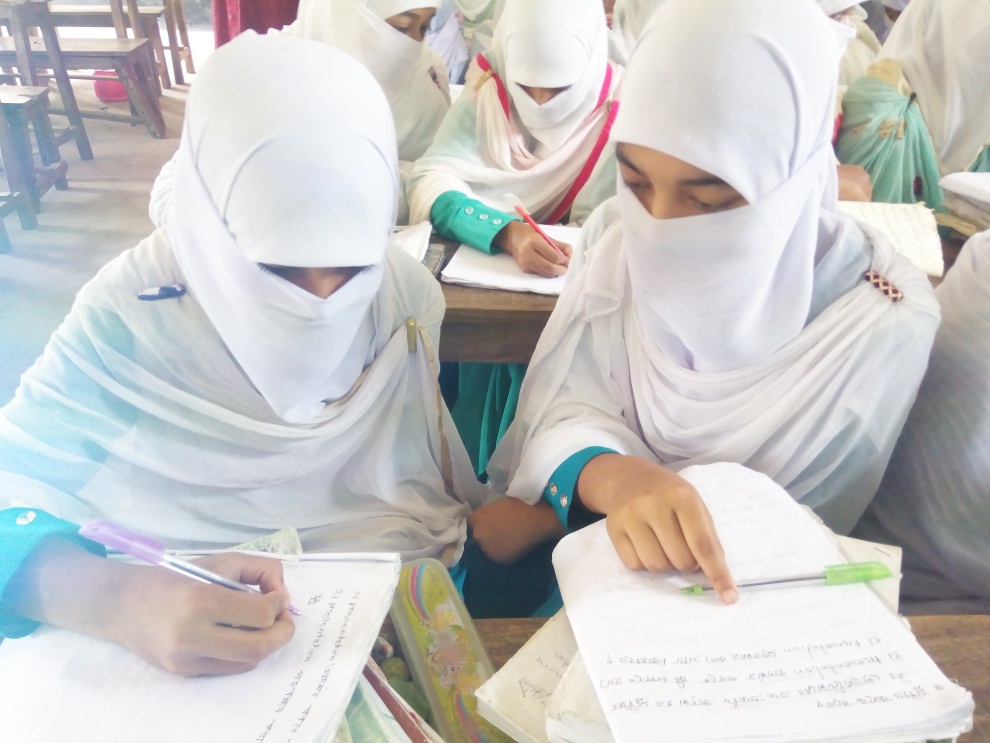 Presentation প্রদর্শন করতে কোন কী চাপতে হয়? 
Presentation  সংরক্ষন করা যায় কিভাবে ?
পাওয়ার পয়েন্ট নতুন ফাইল তৈরি করা
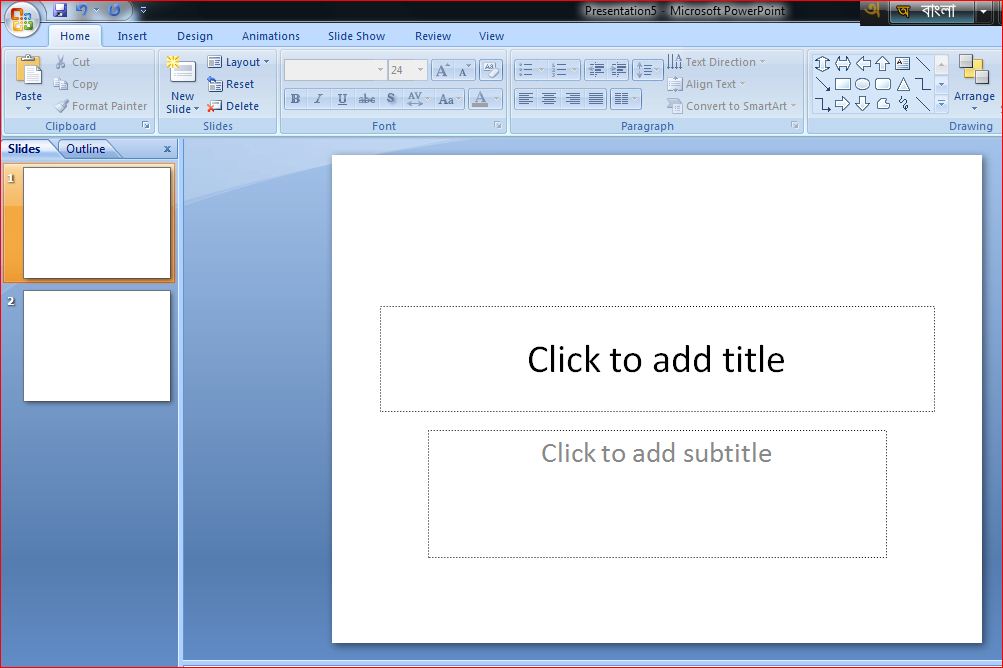 পাওয়ার পয়েন্টে নতুন ফাইল তৈরি করতে  কী বোর্ডের   =  Ctrl + N 
স্লাইড যুক্ত করতে = Ctrl  + M  বোতামে চাপ দিলে  হবে ।
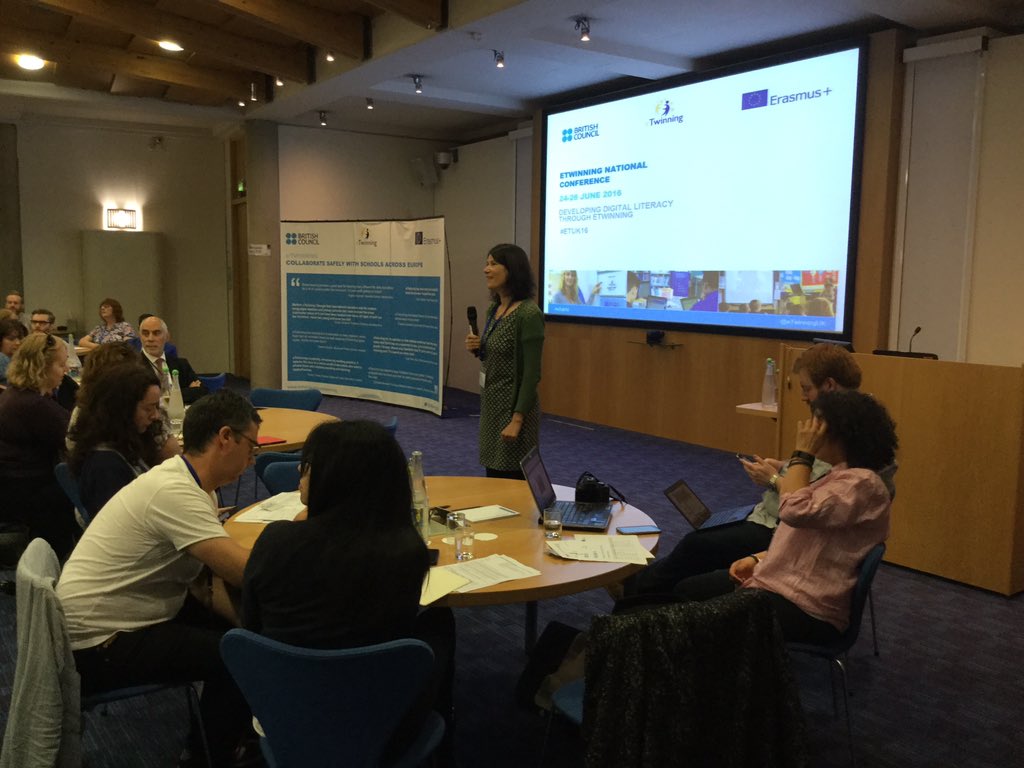 দলীয় কাজ
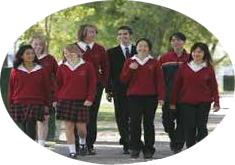 “ডিজিটাল কন্টেন্টের মাধ্যমে আধুনিক ও বিজ্ঞানসম্মত 
শিক্ষা দেওয়া সম্ভাব” --  ব্যাখ্যা কর।
মাইক্রোসফট পাওয়ার পয়েন্টের ব্যবহার
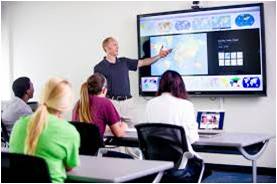 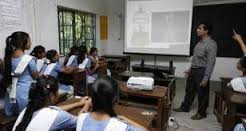 ছাত্র / ছাত্রীদের মাল্টিমিডিয়া ক্লাস ও ক্লাস রুমের ব্যবহার
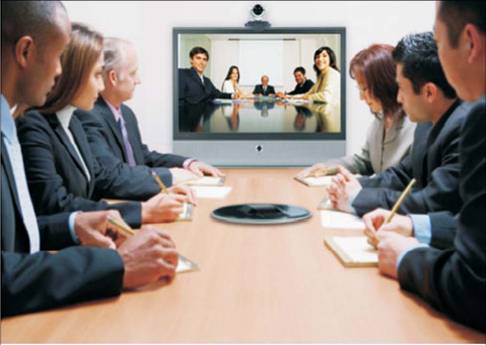 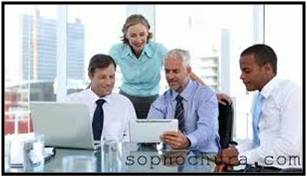 ডাটা উপস্থাপন ও প্রতিবেদন তৈরি
মাইক্রোসফট পাওয়ার পয়েন্টের ব্যবহার
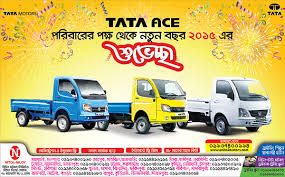 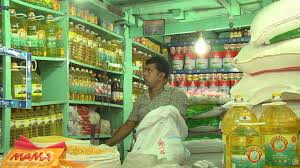 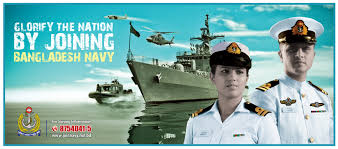 পণ্যের বিজ্ঞাপন ও প্রতিবেদন
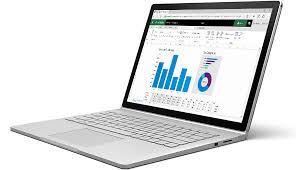 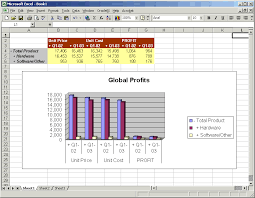 গ্রাফ ও চার্ট তৈরি করা যায়
মুল্যায়ন
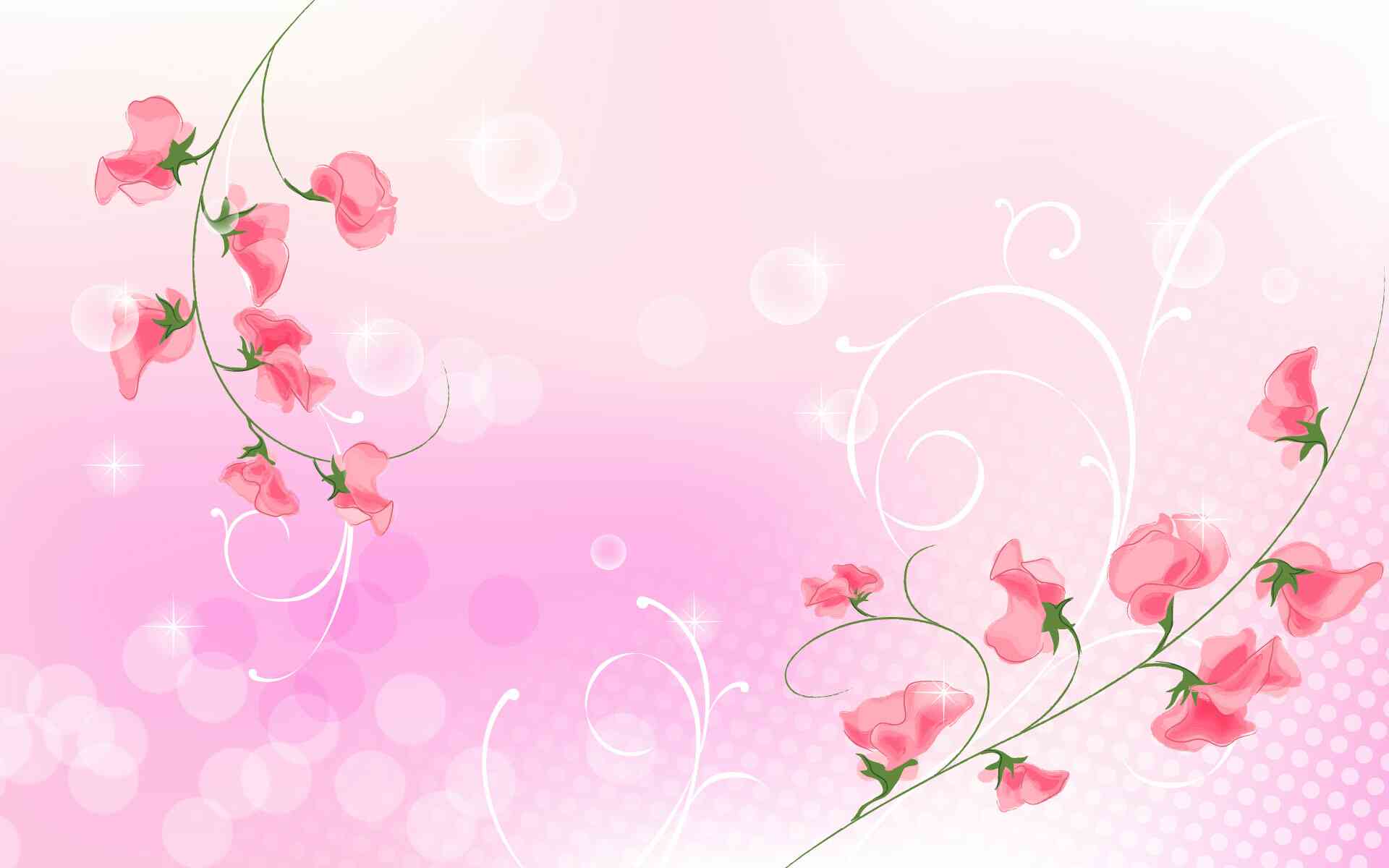 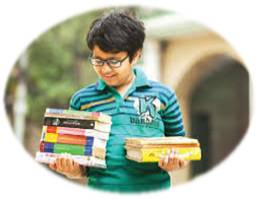 Presentation  কি ?
Presentation  স্লাইড প্রর্দশন করা যায় কিভাবে ?
বাড়ির কাজ
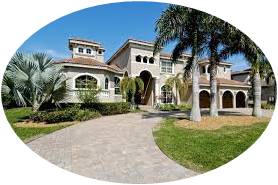 পাওয়ার পয়েন্ট প্রেজেন্টেশন কি কি কাজে ব্যবহার
 হয় ৫টি ক্ষেত্র বাসায় লিখে নিয়ে আসবে?
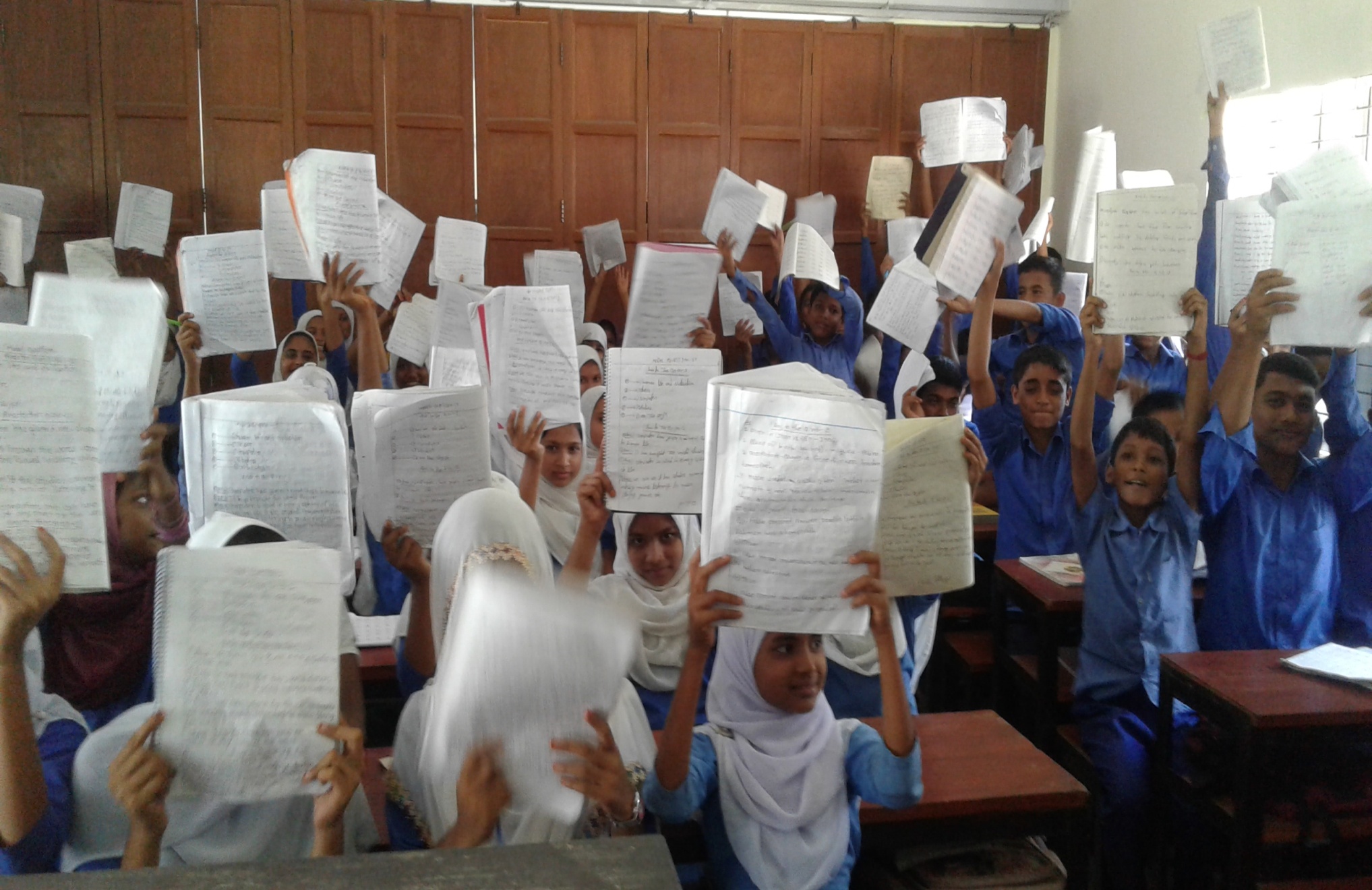 ক্লাসের সবাইকে ধন্যবাদ জানিয়ে শেষ করছি